MEMBERSHIP ADVISER
[Speaker Notes: Facilitation Key:
Total Time: XX | Marks the amount of time the section/slide should take to complete.
 
Fac Note | Highlights special instructions for you as the facilitator.
 
Italics | Marks statements or questions that you should say out loud.
 
Plain Text | Indicates instructions for you.]
Introductions
Name
Chapter of Initiation, chapter you advise
Your why
One thing you hope to get from today!
[Speaker Notes: (5 minutes)

Welcome to today’s ATA. I am excited to spend the day with you helping you to understand the intricacies of your role as membership adviser!

Introduce yourself. 

We are going to start with introductions before we dive-in to position responsibilities. Let’s have each person share their name, chapter of initiation and the chapter you advise, tell us why you choose to be an adviser and one thing that you hope to get out of today’s training. 

Let each adviser introduce themselves. This can be done by asking each participant to unmute themselves or by asking each participant to type their introduction into the chat box. If there are more than 15 participants, the chat box is recommended due to time constraint. If each person unmutes themselves, call on specific people to keep the introductions moving and to avoid advisers speaking over one another. 

Great – thank you!]
Agenda
EVC Overview 
NPC Terminology 
Recruitment Strategy
Recruitment Preparation 
Voting Model 
Continuous Recruitment
[Speaker Notes: (1 minute)

We are going to cover a lot of ground today! Here is an overview of what we will cover.]
Membership Team
[Speaker Notes: (1 minute)

This transition in the advising structure for Delta Gamma is exciting and an example of how we can learn through our involvement for a lifetime. As membership adviser, you will be supervising the work of the recruitment records adviser and the continuous recruitment adviser, if those positions are filled.  Let’s take just a couple of minutes here to share with each other some tips and tricks for successful supervising in this volunteer experience. What do you believe to be qualities of a successful supervisory relationship? If you do not currently have an adviser in one of the supervised roles, we hope that you will soon in the future, as there are lots of Delta Gammas that want to get involved!]
Positional Statement on Inclusivity
Delta Gamma Fraternity is committed to cultivating an inclusive and equitable environment and experience for our members, potential new members and communities. In our membership selection processes and in the life-long membership experience, Delta Gamma Fraternity and its members do not discriminate on the basis of race, ethnicity, religious affiliation, color, creed, national origin, sexual orientation, marital status, physical disability or other protected identities. Membership is open to all individuals who identify as women and who have a sincere desire to uphold our shared values, as outlined in Article II. We resolve to eliminate inequities and address behaviors that do not align with our values.
[Speaker Notes: (3 minutes)

This is Delta Gamma’s position statement on inclusivity. I imagine that you have seen and read this before. Take a minute to read it over now. I’ll read it out loud, as well. 

Read the statement on the slide out loud.

As advisers, you should have a hand in teaching collegiate members about this statement and then obviously in coaching them towards upholding it. Additionally, when agreeing to serve in the capacity of membership adviser, you are agreeing that you will uphold this statement when helping students plan for and execute the recruitment process.  We expect that as an adviser, you are contributing positively toward creating inclusive experiences for Delta Gamma members and PNMs. 

This positional statement impacts everything we do as a recruitment team.]
INCLUSIVITY WITHIN RECRUITMENT – CHAPTER LEVEL
[Speaker Notes: (6 minutes)

Like we’ve already established, the recruitment team has a great responsibility in creating an inclusive Delta Gamma experience. 

What are some ways that you can think of that we perhaps unintentionally create practices that are contrary to the inclusivity statement?

Take responses from advisers. Be sure the practices are identified and the reasoning is also explained. Feel free to ask “what makes that procedure/idea/policy exclusionary?” 

If not shared by advisers, please share:
By recruiting only from specific hometowns or zip codes
By requiring chapter members to spend money on clothing, etc to participate in the chapters recruitment process
Allowing our implicit biases to guide our membership selection decisions]
EVALUATING COMMITTEE (EVC)
[Speaker Notes: (brief intro)

Let’s continue and talk about EVC]
Evaluating Committee
[Speaker Notes: (1 minute)

EVC is a critical aspect of chapter operations, particularly in terms of recruitment. EVC should not just meet during recruitment but rather serves as a year-round team who works to prepare for recruitment all year. 

Note that the director of recruitment/COB is split into two roles, and both serve on EVC. All chapters now have a director of primary recruitment AND a director of continuous recruitment and retention. The reasoning behind this includes that as an organization, Delta Gamma has been studying membership data and has identified member retention as a focus, as well as COB. Knowing that these two areas of chapter operation take significant thought and planning, the responsibilities has been given to an officer that is not also overseeing the primary recruitment planning and execution. 

Fac Note: there are a handful of chapters that have a dedicated adviser for the director of recruitment records. This is NOT something that is happening Fraternity-wide, and these adviser do NOT sit on EVC.]
What is EVC?
The primary administrative group during primary, deferred, and informal recruitment
Helps chapter establish and meet goals
Meets consistently throughout the year
Prepare  implement  assess  optimize next recruitment
EVC is a confidential body
The Chapter Management Team (CMT) and Honor Board of recruitment.
[Speaker Notes: (1 minute)

Review the slide. 

The primary administrative group during primary, deferred, and informal recruitment that helps the chapter establish and meet chapter goals in terms of membership selection
EVC should meet throughout the year. Its responsibilities are to plan and prepare for recruitment, implement recruitment, assess recruitment, and optimize the next recruitment with a successful transition. They should be meeting somewhat regularly throughout the entire academic year, to plan for recruitment including preparation workshops, as well as to evaluate any decision that needs be made regarding recruitment, such as member excuses, themes and content, etc.
EVC should meet privately, as it is a confidential body
EVC is the Chapter Management Team (CMT) and Honor Board of recruitment. It is necessary to have a strong, efficient, and dedicated EVC to ensure a successful recruitment. Note that this means that for recruitment matters, the EVC acts as the leaders for recruitment and holds itself to the same confidentiality expectations as Honor Board.]
Adviser Role During EVC Meetings
ATC and Membership Advisers are voting members, but their primary job is to engage collegiate members of EVC in discussion and to ensure proper procedure is followed
Question the decisions of the officers in a respectful manner
Manage conflict
Balance advising with autonomy
Ensure EVC removes any personal bias from the invitation/release decision-making process
Assist EVC in equally measuring all PNMs against the chapter’s chosen  selection criteria and other identified membership goals
Help maintain confidentiality by destroying electronic/paper documents
[Speaker Notes: (5 minutes)

Knowing that all of that is the responsibility of the students, what is your role during EVC meetings? 

While both the ATC and the membership adviser technically have a vote during EVC meetings, your role there is really more of a facilitator. You are there to help guide discussion, to ensure that chapter members are making decisions that are grounded in our inclusivity statement and their recruitment goals, and that they are following all Delta Gamma policies and procedures. 

You are also there to help ensure confidentiality when it comes to not only decision making, but also documents.

Advisers play a key role in ensuring that documents are destroyed afterwards and that any information kept electronically, including information on MyVote and campus recruitment software, is not accessible to the average chapter member. You can help by taking paper documents off campus for shredding and ensuring they are destroyed. All electronic documents should also be destroyed. Passwords should be difficult to guess, never accessed from a public computer, and locked when not in use. A 7 character password can take 29 seconds for a program to crack, a 12 character password can take 2 centuries. 

In a virtual recruitment environment, guidance was given to chapters about what information can be shared electronically about PNMs. It is important that appropriate information is shared but that most information about PNMs is kept confidentially with EVC and is destroyed after recruitment. 

With the new EVC structure, there will never be a tie, as there are 7 members! However, should you ever need assistance in making an EVC decision, you can reach out to the RCRS/NCRC/CRC.

What questions do you have about EVC and their role?]
Recruitment Timeline
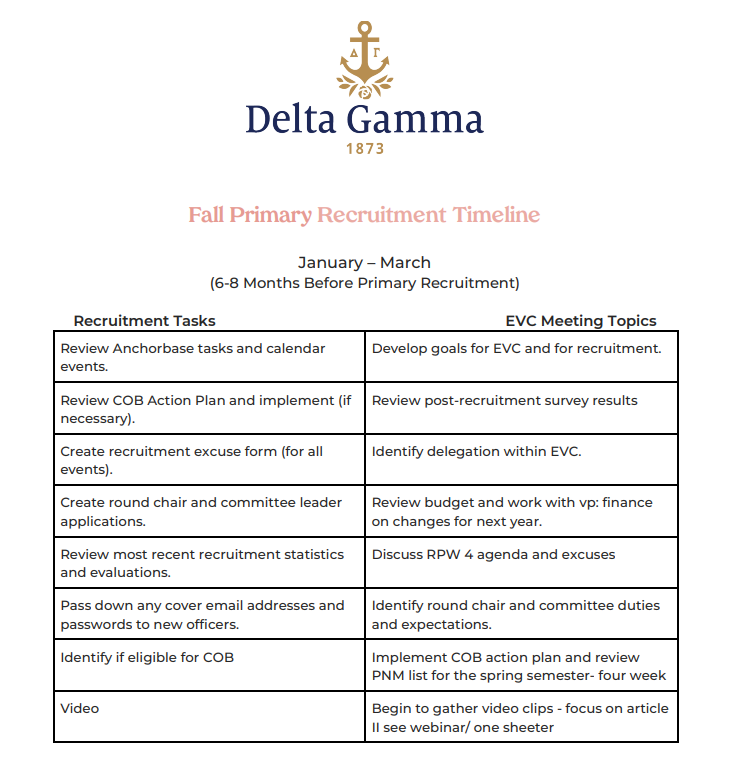 [Speaker Notes: (2 minutes)

In the Delta Gamma Library, you can search “fall primary recruitment timeline” or “deferred recruitment timeline” to find a document that outlines the year of EVC. 

These documents are certainly assuming an in-person year, but can help to ensure that EVC is considering useful topics each month.]
NPC Terminology to Know
Infractions
Understand recruitment policies in the Manual of Information
Understand Panhellenic recruitment rules
Infractions need to be reported to RCRS/NCRC/CRC or PSS
Both if given or if filed
Should ask RCRS/NCRC/CRC if the chapter can file an infraction before they actually do

Reminder: Contact your PSS for ALL Panhellenic tasks/issues (i.e. infractions, Bylaws updates, Recruitment Rules review, etc.)
[Speaker Notes: 1 minute

Just a quick note about Panhellenic Terminology and infractions. Can anyone explain what an infraction is?

Essentially it is a perceived violation of recruitment rules. In order to be informed about recruitment rules, it is important to review NPC’s Manual of Information (campuses should be following NPC recruitment practices) and also the campus Panhellenic recruitment rules. The NPC encourages that all infractions be first addressed through informal conversation among students to try to resolve them that way. If our chapter wishes to file an infraction, or if one is filed against them, they need to be in regular communication with their PSS.]
Snap Bidding
Snap bidding – process of extending additional invitations of membership to chapters who did not make quota and PNMs who did not receive a bid

Process: 
Chapter votes on any eligible PNM not previously voted on
EVC creates snap bid
Submit snap bid list to Panhellenic
Panhellenic or FSA contacts the PNM 
PNM participates in bid day with all new members
[Speaker Notes: 1 minute

Snap bidding is for chapters who did not pledge to quota in formal recruitment. The timing of when snap bidding occurs is determined by Panhellenic. It usually begins at completion of bid matching and ends when bids are extended. A snap bid list is comprised of women who were on Delta Gamma’s bid list but did not match or pnms who withdrew from primary recruitment prior to signing membership recruitment acceptance binding agreements (MRABA) are eligible. The process for snap bidding can vary from campus to campus. On some campuses the FSA office does the bid offering and on other campuses it is the chapter’s responsibility to contact the PNMs and then notify the FSA of any acceptance/new members pledged. 

Other than supporting and advising the students through this process, membership advisers have no direct responsibility in the snap bidding process.]
RECRUITMENT STRATEGY
[Speaker Notes: (2 minutes)

No matter the type of recruitment that the chapter you work with will be engaging in this year, thinking strategically is an important component of EVCs role. This is also something we find that chapters need help with and that is where you come in! 

Setting goals for recruitment is more helpful when we have data to tell us where improvement is needed. Can you think of data sources available to EVC that could help them identify places for improvement?

Share the following if not shared by the advisers: LISTED ON NEXT SLIDE
Post recruitment survey completed by members and new members
Recent recruitment statistics (RFM)
CDC Reports 
RCRS/CRC/NCRC Feedback]
Ideas for Improvement
Strategic Reports with RFM Data 
CDC Reports (annual and recruitment)
PPD Award Application from last year
Post-Recruitment Evaluations (new members and initiated members)
RCRS/CRC/NCRC
Campus FSA
[Speaker Notes: (1 minute)

There are many mechanisms, metrics, and reports that can be useful in determining areas for improvement. These include the following - (trends can be identified in voting, etc.), current and past RFM data, CDC reports, PPD award applications, and post-recruitment evaluations from new members and initiated members. If we take all of these data points and look at them collectively, we can identify trends, areas of strength, chapter weaknesses, rounds where the chapter does better or needs improvement, etc. If you have not seen copies of this information, you can ask your ATC or reach out to your RCRS/CRC/NCRC. Your RCRS/CRC/NCRC is a great place to begin as you start your journey as membership adviser! She can provide you a lot of insight. Lastly, meeting with your campus FSA is a great way to understand campus trends or relevant changes to recruitment – both Panhellenic-wide and at the chapter level. 

Let’s dig in a bit further into recruitment strategy and data.]
RFM (Release Figure Methodology)
Purpose of RFM
Increase parity among chapters
Stronger Panhellenic
Increase retention of PNMs
Allow PNM to investigate realistic sorority options
Allow chapters to focus time on PNMs they want and have a chance of pledging
Enable all or most groups to attain quota
[Speaker Notes: (1 minute)

Next is RFM or release figure methodology. The goal of RFM is to increase parity among chapters, assist all or most groups in pledging quota to build a stronger Panhellenic, increase retention of PNMs from open house to pledging by setting expectations, allow PNMs to investigate realistic sorority options and ultimately match with a sorority for which she has a preference, allow chapters to focus time on PNMs they want and have a chance of pledging, and enable each group to invite a sufficient number of PNMs to each round of recruitment to attain quota at the conclusion of recruitment. One of the elements reviewed in your strategic report will be your chapter’s RFM statistics.]
RFM (Release Figure Methodology)
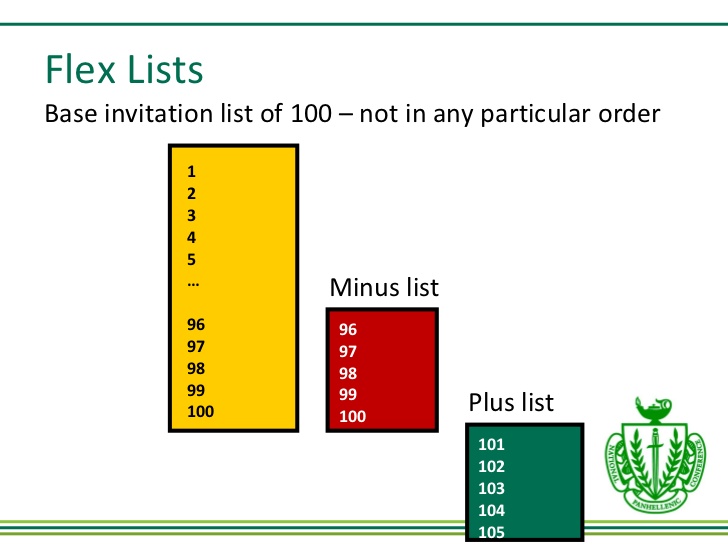 Carry figures – the number of invitations a chapter is able to extend to the next round 
Flex list – list of additional women to extend an invitation or a list of women who shouldn’t receive an invitation if not needed
Quota range – the range at which quota may be set
Quota additions  - additional PNMs placed
100
99
98
97
96
[Speaker Notes: (3 minutes)

How does RFM work? After each round, your chapter will be given a “carry figures” or the number of invitations they are able to extend to the next round. The carry figure may change after the day’s recruitment events are completed. Chapters are required to follow 100% of their carry figures. If the chapter does not want to follow their carry figure, they must receive permission from their RCRS/CRC/NCRC.

However, in order to ensure the appropriate amount of invitations are extended to ensure all chapters make quota, you may be asked to submit a flex list along with your invitation list after each round. A flex list is actually two lists of PNMs – a plus list and a minus list. The plus list is a list of the additional women to invite to the next round that are not on your invite list. For example, if your Flex Minus List was to be 10 long, you are to list the 10 PNMs you would not invite if you had to do so. PNM #1 on this list would be the very last PNM in your rankings done to create your invite list. PNM #2 on this list would be the next to last PNM in your rankings, etc. Basically, work up from the bottom of your ranked invite list

The minus list is the list of PNMs on your main list that should not be issued an invitation if not needed. For example, if your Flex Plus List was to be 10 long, you can list up to 10 PNMs above and beyond those on your invite list. The first PNM on your Flex Plus List should be the very next PNM the chapter ranked after the last on the invite list. The second PNM on your Plus Flex List would be the second PNM the chapter ranked after the last on the invite list, etc.

These lists are used to help optimize the invitations issued. They provide a powerful tool that enables the RFM Specialist to ensure that the number of PNMs returning closely approximates the return number being targeted for the chapter, given what the chapter needs to have a successful recruitment. Chapters are required to follow requested flex list numbers. RCRS/CRC/NCRC permission is required if a chapter wishes to deviate from its flex plus list. The full minus list is required to be submitted. 

At the crux of RFM is the concept of a quota range. Your RFM specialist will provide a Quota Range to chapters for planning purposes. This is the range at which quota may be set. The first estimate can be provided on Open House day. Quota will be set after Preference and after all bid lists have been submitted. Quota is set by the RFM Specialist in conjunction with the FSA in order to maximize the number of chapters matching to quota. 

Quota additions are determined immediately after bid matching and determined by FSA with RFM Specialist. Quota additions are given to chapters who have made quota. If a chapter did not make quota, they are not eligible for quota additions. PNMs who were not placed are eligible to be a quota addition. PNMs who single intentional preference are not eligible to be quota additions. There are no maximum number of quota additions a chapter can receive. However, the PNM must have been on the chapter’s bid list.

Share this additional resource in the chat for any attendees who wish to learn more about RFM on their own time:
https://us02web.zoom.us/rec/share/7Kbgqva0uXsMvMVkrdlq-o4uFN-njpYgMvShP15p4HyO96drsJaZBhhFMfbYnME0.maBv--eQC4VLbidmPassword: mem@DG1873October 26, 2020]
Strategic Report
Includes Summary
Highlighted Statistics
Trends
Strategic Suggestions
[Speaker Notes: (2 minutes)

Following recruitment, a strategic report for each chapter that takes into account RFM data is available for EVCs. These strategic reports include statistics, noted trends and opportunities for improvement. These reports are auto drafted once an RFM report for the chapter is received from NPC. The RCRS/NCRC/CRC can be helpful in interpreting the data and in coaching EVC in utilizing the information that is presented. 

Let’s take a minute for each of you to locate this report. You can find this report in Anchorbase. Go to the Recruitment & Panhellenic tab>Reports>Strategic Reports. 

Once everyone finds it, we are going to talk about another report that might be helpful. We will come back for conversation related to this strategic report.]
Strategic Report
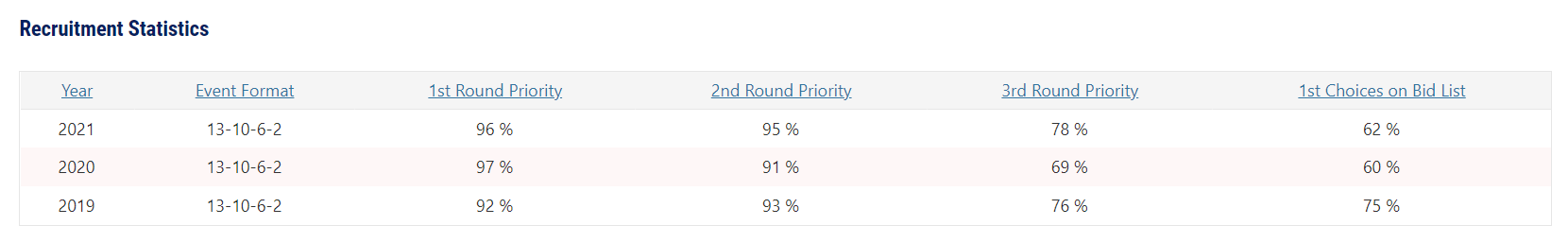 [Speaker Notes: 5 minutes

Here a snapshot of what you might see in your chapters strategic report. Let’s talk through some strategy for improvement looking at these statistics from RFM data. 
Fac Note: spend time here really digging in to strategy and the story behind the numbers. Use the questions below to guide the conversation. 

If this chapter was given the recommendation to increase their preference round, what statistics here would tell us that is important?
Which round does this chapter need to work on the most? How do you know? What could they do to improve?
We can see that round 3 improved. What might have attributed to that?]
STRATEGIC SHARING
[Speaker Notes: 10 minutes

We are going to take some time to brainstorm strategy together, based on the strategic reports that you received. Use the report to identify to which round the chapter should pay particular attention. 

(ZOOM feature: If possible, create break out rooms based on the round that the advisers identified for 7 minutes. OR send to breakouts in groups of 2-3 attendees.)

Ask for volunteers to share out what they discussed in their breakout rooms.]
RECRUITMENT PREPARATION
[Speaker Notes: Brief intro

Preparing the chapter for recruitment is obviously one of the big jobs of EVC. Delta Gamma has provided many resources that will help a chapter do this. For this academic year, new RPWs were made available and a Prep Week schedule and conversation workshops were launched.]
RPW
1.  Continuous Recruitment and Retention
2. Purpose and Strategy
3. Chapter Brand
4. Storytelling
5. Logistics, Part I
6. Logistics, Part II
[Speaker Notes: 1 minutes

One of the most important roles of the vp: membership and EVC is to prepare the chapter for recruitment. Previously, EVC had to plan exactly how they would educate the chapter. While EVC still has a lot of opportunity to personalize their recruitment prep, there are now workshops written for them to facilitate. All of these workshops can be done virtually as well, with some intentional planning. 

The topics of the workshops are listed here – you can see there are 6 of them. Each of the workshops lasts 90-minutes and they should be done in the order listed here. You should do 3 of these each semester and all members should attend, including seniors. They should be completed in this order, starting with “Continuous Recruitment and Retention” immediately following primary recruitment. 

For those of you in quarter systems – you should complete two per quarter, starting with the first two in the quarter you have primary recruitment. 

What questions do you have about this?]
Prep Week
Day 1: Welcome/Introduction to Prep Week
Day 2: Preference*
Day 3: Philanthropy
Day 4: Sisterhood
Day 5: Open House
Day 6: Bid Day 
*Preference Ceremonies in Recruitment Confidential
[Speaker Notes: 1 minutes

This screen details the order in which Delta Gamma will recommend you structure your final recruitment preparations. 

When creating a Prep Week schedule, it is important to strategically decide how to best prepare members during the weeks leading to recruitment. Delta Gamma has created conversation workshops that are aligned with Article II that should be used during Prep Week! You can find these in the Library, if you want to search for them now. 

The recommended outline is listed here. It’s important to note that we prepare for the preference round early since it is the most important round for Delta Gamma. We don’t recommend waiting until the end of the week when members tend to be too tired to discuss the most serious round. Additionally, if members can have a 45-minute conversation during preference, they can feel more confident to have a 8 minute conversation during the Open House round.

Some best practices for prep week are to set aside time to practice conversations for each round in real time. If members will need to have a 45-minute conversation during preference, members should practice conversations for that length of time.  

Another best practice is to be thoughtful about how you allocate time during prep week. While this may vary chapter to chapter, it’s best to spend about 25% of prep week running through the mechanics of recruitment (like bumping, rotations, etc.), 50% on conversations, and 25% on fun activities/sisterhood activities.]
SELECTING MEMBERS: VOTING MODEL
[Speaker Notes: Brief intro

Now we will transition to discussing Delta Gamma’s voting model during recruitment.]
Interaction Scores
Anchor Score
Opportunities to Evaluate PNMs
Voting Model
Additional Evaluations
Preference Score
[Speaker Notes: 2 minutes

The model gives you an intentional and thorough opportunity to discover potential in each PNM. There are many opportunities to intentionally get to know the PNMs you meet during recruitment.

Each PNM will receive:

ANCHOR SCORE : PRE-SCORE/BASELINE SCORE: Incorporating a baseline score/pre-score will also be in a 1-5 Likert scale. This will allow chapters to make more educated release and carry decisions. This score is called the Anchor Score. Evaluating Committees will be required to give each PNM an Anchor Score by the end of Round 1. Anchor score pre scores are supported now in MyVote for all regions. 

INTERACTION SCORES: SCORING MODEL: Rather than yes/no voting, chapters will be voting on a 1-5 Likert scale. This scale aligns with Article II rather than the Membership Star.   Additionally, chapters will be voting on multiple criteria as recruitment progresses. That criteria is as follows: friendship, educational and cultural interests, character, and social responsibility. On preference, chapter members will be voting on the two following criteria: PNM wants Delta Gamma, I want the PNM to be a Delta Gamma.

Please note that with this model the Membership Star is no longer relevant. Chapters will no longer need to create a membership selection criteria. This will enable chapter members to select new members who help them advance their annual goals, as articulated in the Article II assessment. 

Also in this model, chapter members should only be voting on PNMs they spoke to on that round. Chapter members who previously knew members outside of recruitment should complete a Recommendation Form. All scores will be weighted to ensure each score is evaluated properly.  

ADDITIONAL EVALUATION: If EVC determines that it needs more information on some PNMs, the chapter will now use "Additional Evaluations" format instead of Membership selection. During selection, now called Additional Evaluations, the chapter will no longer be using Pro-Con-Con-Pro. The chapter will instead allow three members to speak on behalf of the PNM for 30-45 seconds. By moving away from “just adjectives”, we can share additional information about the PNM like her why that is more easily told with more background than the adjectives were providing.

At that point, ALL chapter members in good standing will be asked to vote on a 1-3-5. The chapter should only use this Additional Evaluation model in the event that the release figure invite line is drawn through a group of women with the same score.  We found that we asked for only those women who met or knew a pnm and were in good standing to vote during MS, we were finding that the data and information to be evaluated were the pretty much the same as before we held MS.  Thus, we are now asking all members in good standing to vote.

EVC will determine if additional evaluation is needed for each PNM. 

PREFERENCE: We will talk more about preference scoring a bit later

MYVOTE: All scoring and math will be customized in MyVote. It will do the math for you!

CONVERSATION WORKSHOPS AND TRAINING: Finally, all conversation curriculum and voting model training has been created for you to use, as we mentioned when discussing recruitment prep earlier today.  

Let’s talk about each of these components in a bit more detail.]
Anchor Score Voting Criteria
Recommendation
Forms

Weighted at 1/3 of Anchor Score
Academics

Weighted at 1/3 of Anchor Score

Includes GPA, AP Courses, SAT/ACT scores, etc.
Involvement/
Potential
Contributions

Weighted at 1/3 of Anchor Score
Includes sports, organizations, groups, athletics, work experience, leadership
[Speaker Notes: 1 minutes

Here is some expanded information about what criteria make up the Anchor Score. This is the base score (or pre-score) that all PNMs will receive. If you log back in the Delta Gamma website, you can find a document that explains all this in full by searching Primary Recruitment Voting Guide. 

Give advisers a moment to locate this document, 

The components used in Anchor Scores are academics, recommendations, and involvement. Each are weighted equally. As a chapter and EVC, we will determine the aspects that would lead to a specific score. In the next slide, we’ll discuss what those might look like.  Then, EVC will score each PNM prior to recruitment on these aspects. If your chapter has reservation about using the Recommendation Forms criteria, please connect with your RCRS/CRC/NCRC.]
Anchor Score Scale
Recommendation Form

1- Negative recommendation form/do not pledge form
3- No recommendation form
5- Positive recommendation form
Academics

1 - PNM is below BLSR requirement and/or demonstrates low academic performance

 3 - Demonstrates average academic performance

 5 - Demonstrates exceptional academic performance
Involvement/Potential Contribution
 1 - no involvement

 2 - limited or sporadic involvement

 3 - variety of involvement but no leadership

 4 - involvement with leadership but less depth of involvement

 5 - continued meaningful involvement with leadership and/or variety
[Speaker Notes: 5 minutes

Here is another look at how this score is compiled. The Anchor Score is also just one component of the overall score, so if the PNM does not have this information available, she still has a great chance through the recruitment process of joining Delta Gamma. 

For academic performance, the chapter will give the PNM a 1 if her GPA is below the BLSR requirement, a 3 if they demonstrate average performance and a 5 if they demonstrate exceptional performance. 

For deferred recruitment chapter, this score should be based off of performance at the current institution. Note that academic performance does include more than just GPA. information can be discussed about test scores, AP courses taken, major choice and course load to assign the most appropriate score to each PNM. 

Best practice note: If your chapter has many PNMs and forms , we recommend that each EVC member take a portion of the PNMs to score.  You can divide the list based on geography or alphabetical.  Whichever you choose, it will be important that you agree on a consistent way to score.  We recommend that before you start scoring en masse that EVC pull say 10 PNMs and each independently score one of the categories for all 10 women.  Then come back together as EVC and compare how each EVC member scored to recalibrate.  Even a field like GPA that initially seem cut and dry can have nuances.

What should you do if you do not get the PNM list in enough time to score ahead of recruitment beginning? The best practice here is to be sure that all PNMs have an anchor score by the end of round 1. To begin, you can give each PNM the same score (example: give all a 3 for “involvement” category). In the end, just be sure that all Anchor Scores are completed and accurate by the end of round 1 of recruitment.]
Interaction Scores
Friendship

1 –Did not see and cannot see the PNM connecting with other members.  

 3 – Did not connect but could see the PNM connecting with another sister. 

 5 – Strong connection with PNM.
Character

1 - Membership would detract from DG character


 3 - Membership would neither detract nor advance DG; may have questionable personal standards 


 5 - Membership will advance/ improve DGs character and clearly demonstrates high personal standards
Educational & Cultural Interests 

1 - Shallow conversation, lack of substance, surface level, bland, uninterested, unmotivated


 3 - Potential to do well in college and desires to know more; potential to advance the organization 


 5 - Articulated interest in personal growth and passions that would advance organization
Social Responsibility

2 - I believe she will not be socially responsible


 4 – I believe she will be socially responsible
[Speaker Notes: (3 minutes)

The next piece of a PNMs score will be her interaction scores, which are centered around the elements of Article II seen in her through conversations during recruitment. Each of these will be on a scale of 1-5, with different options for each category. To help our chapters, these categories have been defined. 

The screen shows each of the 4 elements of the interaction scores as well as guidance on how scores should be awarded. 

Give advisers a moment to review the slide and for any questions.]
Chapter members can emphasize a PNM utilizing the tagging feature in MyVote to draw attention to the PNM regardless of her score.
My Vote Tags
All members can tag.

Only members in good standing can vote.
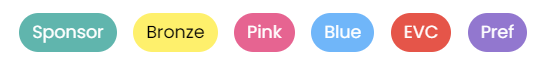 EVC has the authority to determine whether or not they have the information to make the determination on that PNM or if she needs to be included in the Additional Evaluations.
[Speaker Notes: 2 minutes 

We also can use tags to draw attention to PNM regardless of her score.  All members can use the tagging feature whereas only members in good standing will vote.  

Here are some example tags:
 Sponsor: This is the only set tag. This tag is used for members to sponsor a PNM in order to reach the constitutional requirement of a PNM being sponsored by a Delta Gamma. If a member wants to sponsor a PNM, they would select this tag. 
 Bronze: A love, a dream girl.  A PNM that you believe clearly excels at meeting our criteria and you feel the need to bring this to EVC’s attention in addition to using higher scores.
 Pink: A PNM that should continue to meet other members of the chapter, for example:  the conversation was cut short or you think she would be a great match with another member in the chapter!
 Blue: A PNM you believe does not meet our criteria and you feel the need to bring this to EVC’s attention in addition to using lower scores.
 EVC: Can be used as a “red flag” or indication that a member needs to speak to EVC about this PNM. 
Pref: Can be used the round prior to preference round to have members indicate PNMs they would like to talk to during preference round. 


EVC will consider a variety of data including PNM scores, tags, recommendations, and comments from members who come into EVC to talk to us.  If EVC feels we do not have enough information about a PNM to make a determination, we can continue to discuss during additional evaluations.

Let’s look at that process next.]
EVC determines Additional Evaluations are needed
EVC sets up Additional Evaluations round in MyVote
Additional Evaluation Process
EVC brings first PNM profile forward to chapter
Up to three members speak on the PNMs behalf, 30-45 seconds each
All chapter members are asked to vote on a 1-3-5 scale
EVC brings the next PNM profile forward
[Speaker Notes: 2 minutes

Here is the process for additional evaluations. After we cover a typical AE process, we will talk about what this will look like in practice in a virtual space. 

Step 1 – EVC determines that additional evaluations are needed – this means that additional conversations on this PNM would help the chapter to make a decision on her invitation back to Delta Gamma. 
Step 2 – EVC will set up additional evaluations in MyVote. This will create an opportunity for members in good standing to vote on a member again in this setting.
Step 3 – EVC will show the chapter the PNM profile
Step 4 – Up to three members can speak on the PNMs behalf for 30-45 seconds each. We no longer follow the pro-con-con-pro format using adjectives – these can be narrative accounts based on the members experience with the PNM during recruitment, or otherwise. The adjectives are still useful.  The adjectives can be a used to tell what is ok to say in front of the chapter and what it is not.  Use adjectives to launch a more descriptive story.  It enables members to share the PNMs why, not just the what.  For example, the adjective philanthropic can help launch us into her passion for why she chooses to volunteer for that organization.

We should coach chapters to center their 30-45 seconds about their own experience with the PNM and should not be communicating hearsay or just what was told to us by others. We should also remind them that there is still information that is sensitive and should only be discussed with EVC, not in front of the entire chapter. 

Step 5 – All chapter members will vote on the PNM using a 1,3 or 5

And then the process continues with each PNM brought forward for additional evaluation.]
Reasons for Additional Evaluations
What qualifies a PNM for additional evaluation?
PNM has no votes
Came late or missed party
PNMs have similar names
Mixed or drastically different scores
If there is no clear score differences seen where PNMs fall for the invite list
[Speaker Notes: 1 minutes

Let’s look at some characteristics of PNM scores that would benefit from Additional Evaluations

PNMs 0 votes
came late or missed party
similar names
mixed or drastically different scores

Next, we want to consider where the PNM scores fall with respect to the chapter’s carry figures, which we will dive into more detail on the next slide.  Timing wise, though, what if the last party ended say 8 pm and Panhellenic doesn’t think they will have carry figures to you for 3 more hours.    As long as you don’t have a drastic format change or change in number of chapters recruiting on campus from prior year, you can get a general idea from what carry figures the chapter had last year and start with those as a guide.  You should have received that data as part of your transition, and you can discuss them with your RCRS/CRC/NCRC prior to recruitment.

# of PNMs to discuss:  we don’t have a number of discussions to recommend.  If the votes are clear and they feel confident in what they have, they don’t have to discuss anyone.  It will vary from chapter to chapter. Your RCRS/NCRC/CRC is happy to work with you on an individual basis.]
Additional Evaluations - Example
“I have known this PNM since my sophomore year of high school. We were on the cheer squad together, and she was an extremely hard worker. She showed up to everything on time and was always the last one to leave. When we spoke today, she talked about wanting to find a place on campus where she can continue to be involved and continue to make connections with people. She wants to contribute to something outside of herself, and that is why she came through recruitment. She said she could see herself connecting with the women in our chapter.”
[Speaker Notes: 1 minute

Here is a great example of what an additional evaluation narrative might sound like. I’ll give you a couple of minutes to read it over. 

Give advisers a minute to read, and then move on to next slide.]
Values of Numbers
1) She should be low on our Bid List
3) Unsure, or “I am more passionate about others”
5) I want her to be a Delta Gamma
[Speaker Notes: 1 minutes

Anyone in good standing will be voting based on what they heard from their sisters. This is why it is important for EVC to be calling on women from different pockets of the chapter to speak on PNMs. 

One thing to really educate the chapter on here is the importance of not engaging in groupthink. If we just vote in factions based on friend groups, you are actually diluting the value of your vote.

Make sure your chapter is voting based on the quality of what they are hearing and not just who they are hearing it from.
●Values of #s
1 - she should be low on our Bid list, not a good fit
3 - unsure, I am more passionate about other PNMs – this really just means that they weren’t swayed enough to give a “5”
5 - I want her to be a DG]
EVC’s Role in Additional Evaluations
vp: membership asks all members who have met her or previously knew her to stand (or “raise hand” virtually). 
vp: membership asks for three or four volunteers to speak on the PNMs behalf. 
As each member speaks, the president monitors time for 30-45 seconds for each speaker.
Members of EVC should serve as the moderator of Additional Evaluations, and should remain neutral. They should not speak positively or negatively about the PNMs. 
If discussions turn negative, inappropriate, or begin to go too long, EVC is responsible for correcting course and steering everyone back to appropriate conversations within the correct time limits.  
What is the role of the membership adviser?
[Speaker Notes: 1 minutes

Here is an outline of what EVCs role in additional evaluations is. 

A note on the last bullet here – remember that in additional evaluations, you are just there to support EVC in preparing and to coach them through the process to be sure proper procedure is followed. 

Review the slide.]
Does the PNM want to be a Delta Gamma?
1) No. She wants her other choice 
3) Undecided or weighing both options 
5) She wants to be a Delta Gamma
Preference Scoring Criteria
How much do we want her to be a Delta Gamma?
1) She should be low on the Bid List. 
3) Unsure or “I am more passionate about other PNMs”
5) We want her to be a Delta Gamma
[Speaker Notes: 2 minutes

Here are the details of the change to preference scoring. This is one of the bigger changes for our chapter members.  They are used to being able to “like” their ideal new member class.  Now only the chapter members who talked to her during preference will be scoring the preference categories.

Remember that as EVC does the bid list we will be looking at and including all of the scoring throughout the week is feeding into the PNM’s final score.

Review the slide.]
RECOMMENDATION FORMS
[Speaker Notes: Brief intro

Take a look back at your recruitment timeline. When should you start the process of collecting Recommendation forms? (3-4 months before primary recruitment)]
Recommendation Forms
Why do we have Recommendation forms?
Helps us get to know PNMs
Information can help us with matching
One way to meet the Constitutional requirement
Single sex status support
How do we use them?
To get to know the PNMs prior to recruitment
To develop a Captain’s List
As part of the process to get to know them

Note: Chapter no longer contacts the author of the Recommendation
[Speaker Notes: 1 minute

As advisers, part of our role is to help educate EVC and the chapter on Recommendations.  Let’s start by examining why Delta Gamma has Recommendation Forms and how chapters use them.  

Have the 2 questions come up one at a time.  Starting with the first question on the slide by itself, “Why do we have Recommendation forms?”  Ask the group to make notes on their worksheets about the why and how as they share their opinions on why we have Recommendation forms.  After they have shared some ideas, the bullet point list is displayed and the facilitator shares the following if they haven’t already been mentioned.
Helps us get to know PNMs
Information can help us with matching
One way to meet the Constitutional requirement (the other way is through the Sponsor tag on MyVote as discussed earlier)
Singe sex status support: One of the things that protects our single sex status is using high selectivity in membership selection. By requiring recommendation forms, we are able to ensure that potential new members align with our values by receiving input and a vote of approval from a member on top of the chapter conversations with the PNM as well as the chapter vote.

Next, move on to the 2nd question and ask the group to share their thoughts on “how we use Recommendation Forms”?  Slide then reveals bullets, if they haven’t mentioned then share the following:
To get to know the PNMs prior to recruitment
To develop a Captain’s List

Fac Note: any DG member (collegian or alumnae) can write a recommendation form! Collegians should feel empowered to submit Recommendation Forms for PNMs they know!]
EVALUATING COMMITTEE (EVC)  AFTER RECRUITMENT
[Speaker Notes: Brief intro

Thus far we have discussed EVC’s role and responsibilities prior to and during recruitment. Let’s now discuss EVC’s role after recruitment. To do so, get back out your Fall or Deferred Primary Recruitment Timeline document.]
After Recruitment To Do List
Email results to RCRS/NCRC/CRC

Evaluate:
Review EVC goals
Gather RCRS/CRC/NCRC feedback
Evaluate strengths, weaknesses, opportunities, concerns to share with next EVC
Compare chapter size with Panhellenic total
Destroy all confidential information
[Speaker Notes: 2 minutes

Your regional team that has been supporting you for recruitment is also excited to hear about Bid Day. As soon as EVC knows the results for Bid Day, the vp: membership should email the results to her RCRS/NCRC/CRC.

One of the key items to do after recruitment is to evaluate recruitment while it is fresh in their minds. 

Also, it important to destroy all confidential information to protect all PNM’s privacy. Please shred all confidential information such as notes, voting outcomes, carry lists, etc. Also remember to delete all electronic confidential information right away.

Another key items to do after recruitment is complete two Anchorbase tasks. First, submit the Post Recruitment Evaluation task, and second is the Post Recruitment Statistics task. They are both due 2 weeks after recruitment ends. 

Also, give the Recommendation forms to the new members pledged to the vp: member education. She will then upload them to Anchorbase.]
CONTINUOUS RECRUITMNET
[Speaker Notes: 10 minutes

After recruitment, the chapter will want to ensure they have reached Quota and Campus Total. One thing that we are anticipating this year is that at some point, most of our chapters will have to participate in continuous recruitment and COB efforts. We’re going to spend some time here so that you feel prepared to coach the chapter in these efforts, as there will be many chapters that are not used to recruiting in this way! 

Chapters may feel bothered by COB and it is important that we are able to coach them around the importance of it so that they can get excited about extending membership to unaffiliated women on campus. 

If you log in to the Library and use the link that I just put in the chat, you’ll be led to the recruitment resources. In the table of contents, click on the COB section. We are going to send you into breakout spaces to discuss these section together. Specifically, we’d like you all to have discussions around best practices in COB. 
(ZOOM feature: send to breakout rooms for 10 minutes.)

When breakout rooms close, ask for any questions that popped up around COB. Be careful to pay attention to time here – feel free to record questions and answer them throughout this COB section.]
CONTINUOUS RECRUITMENT
[Speaker Notes: 2 minutes

Let’s talk through some policy and procedure for continuous recruitment. 

Many of Delta Gamma’s most talented and dedicated members are pledged through COB. Every Delta Gamma chapter is required to conduct COB whenever it falls below Quota and/or Total. Often, however, chapters see COB as a negative experience. As the membership adviser, you can help them see that COB can be a great thing – they get to select new members who may have been missed through the primary recruitment process!

If a chapter needs to COB, they should be in contact with their RCRS/CRC/NCRC regarding strategy and plans. Recruitment Confidential covers COB implementation and is a great resource for the chapter. 

We want chapters to COB whenever possible and for however long possible – we have such a great opportunity to meet members that missed the primary recruitment process and to keep our chapters full! 

Do you have any questions about this?]
COB Team
EVC
Director of PR/vp: communications
vp: member education/director of new members
vp: finance
COB committee
[Speaker Notes: 1 minute

We chapters to think about how far-reaching these efforts can be. They may not consider that continuous recruitment is actually a PR campaign, or that the vp: finance should be involved. A successful COB effort involves multiple people, and depending on the number of spots the chapter is trying to fill, it could involve a larger group of chapter members, too. Sometimes, it is an all-hands-on-deck process!]
Responsibilities of the COB Team
Setting COB goals
Educating the chapter
Keeping track of PNMs
Be creative!
Lead the COB committee
[Speaker Notes: 2 minutes

Just like EVC, the COB team has a range of responsibilities. 

They need to think strategically about the COB goals for the chapter and create buy-in around those. They also need to prepare and educate the chapter about the importance of and opportunity of COB. They also can help members understand their role in the process. 

There is a great deal of creativity that is needed in COB. Unlike primary recruitment, the COB process is largely undefined. This is a great opportunity for Delta Gamma to sell itself in new ways and to meet women they did not get to meet through the primary recruitment process.

Lastly, they need to work together to lead the COB committee. They need to help each member of the committee understand their role, ensure they are prepared for that role, and cheer them on as they recruitment new members!]
COB Process
Keep a names list
Engage with PNMs on names list!
Communication
Conversations
Events
[Speaker Notes: 10 minutes

The next sections of the COB information in the virtual recruitment guide break down the preparation needed for COB and also give ideas for a COB calendar based on how many women the chapter needs to recruit. Like we did before, we are going to send you to breakout sessions to share best practices and ideas around the items here on the screen. We will put the questions inside the chat box. 

Copy and paste these questions into the chat box, ideally in each breakout room. 

-How can we coach the COB team in effective ways to find PNMs on campus and to keep a names list?
What does impactful engagement with PNMs look like during this process?
What is important in the way that the chapter communicates during COB with PNMs on their names list and with PNMs on campus in general?
How do COB conversations differ from primary recruitment conversations?
What type of events have you seen or can you think of that would be successful? How do these translate to a virtual COB experience?

(ZOOM feature: send to breakout rooms for 10 minutes to discuss these topics.)

When the breakout rooms close, ask attendees to place their biggest COB takeaways in the chat box.]
COB QUESTIONS
[Speaker Notes: 5 minutes

We hope this section of our training helped you feel prepared to coach the chapter around COB. The resource we were reading it is full of information to review with the chapter and there is additional information in Recruitment Confidential. 

What questions do you have about COB?

Feel free to answer questions or to point attendees back to a resource that will answer their question.]
QUESTIONS?
[Speaker Notes: If time allows, respond to any questions.]